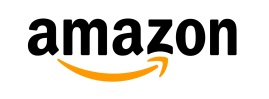 RENTREE 2016 : Ouvrage pour les Cadres Hospitaliers et les étudiants IFCS Cadres de Santé  !!!
Commandez-le VITE sur :
OUVRAGE 
RECOMMAnde 
par :
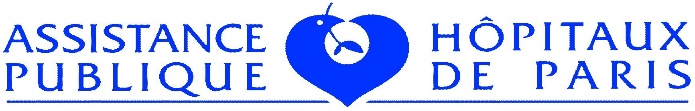 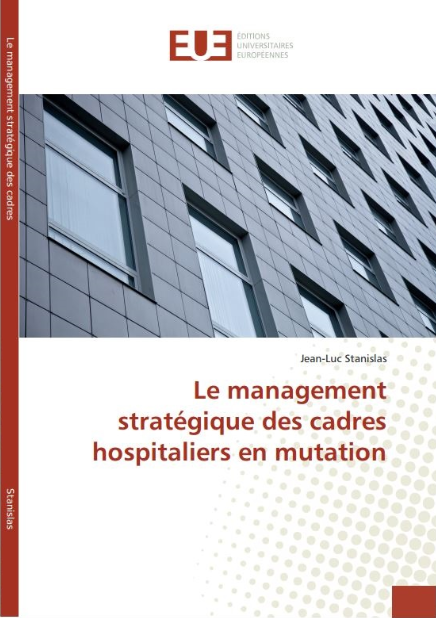 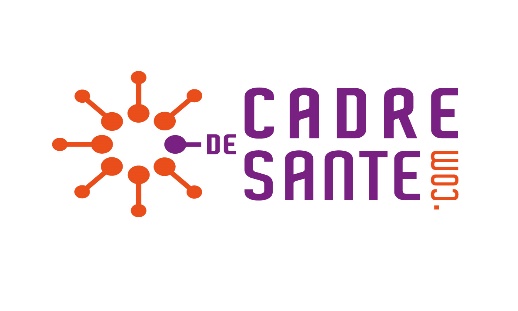 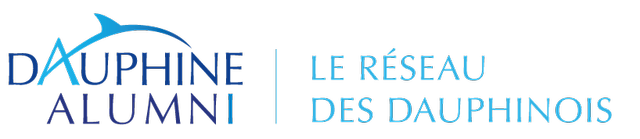 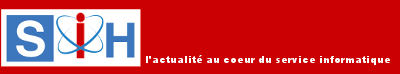 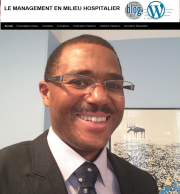 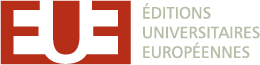